Einführung inWeb- und Data-Science
Differenzierbare Programmierung

Dr. Marcel Gehrke
Universität zu Lübeck
Institut für Informationssysteme
Differenzierbare Programmierung
Perzeptrons
2
Repräsentation von Funktionen ...
… durch Perzeptrons
Ein-Ebenen-Netzwerk (Linearer Klassifikator)
Mehrebenen-Netzwerke
Lernregel Fehlerrückführung (Backpropagation)
Frank Rosenblatt, The Perceptron--a perceiving and recognizing automaton. Report 85-460-1, Cornell Aeronautical Laboratory, 1957
3
Perzeptron
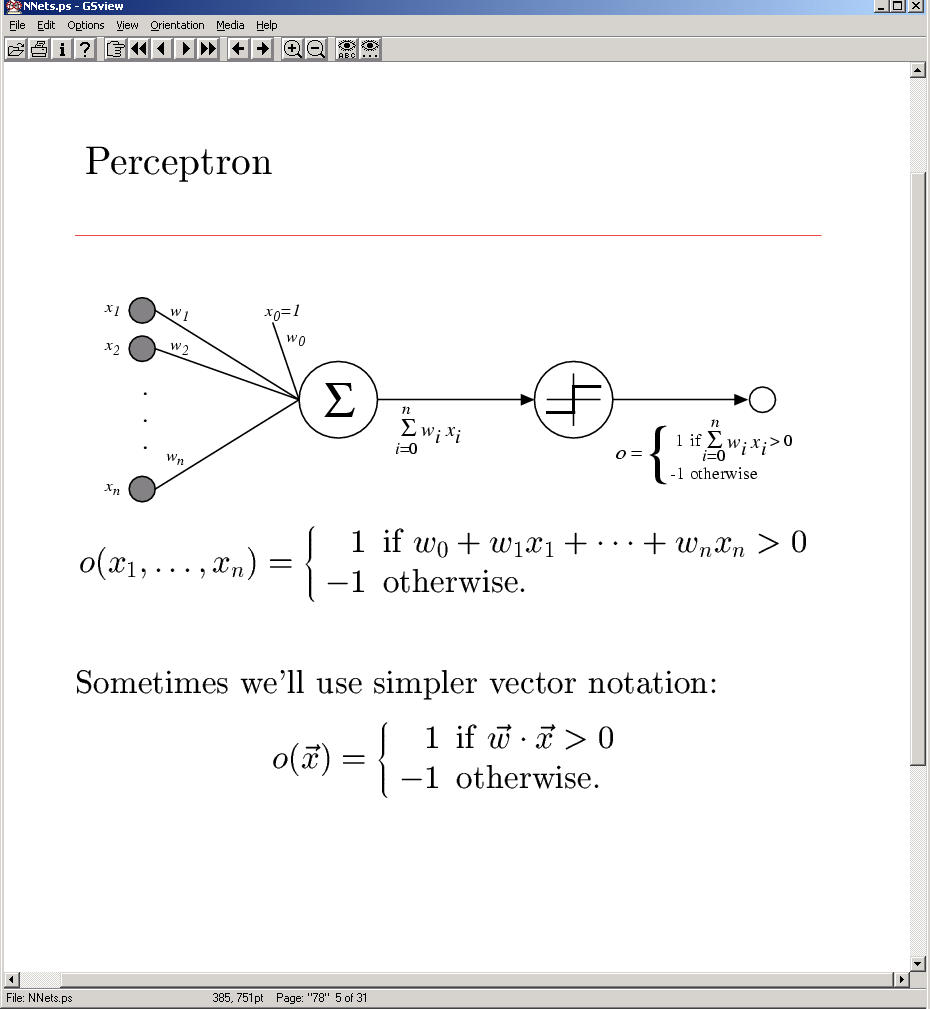 sonst
Manchmal einfacher geschrieben als (Ann.: x0 = 1):
sonst
4
Entscheidungslinie eines Perzeptrons
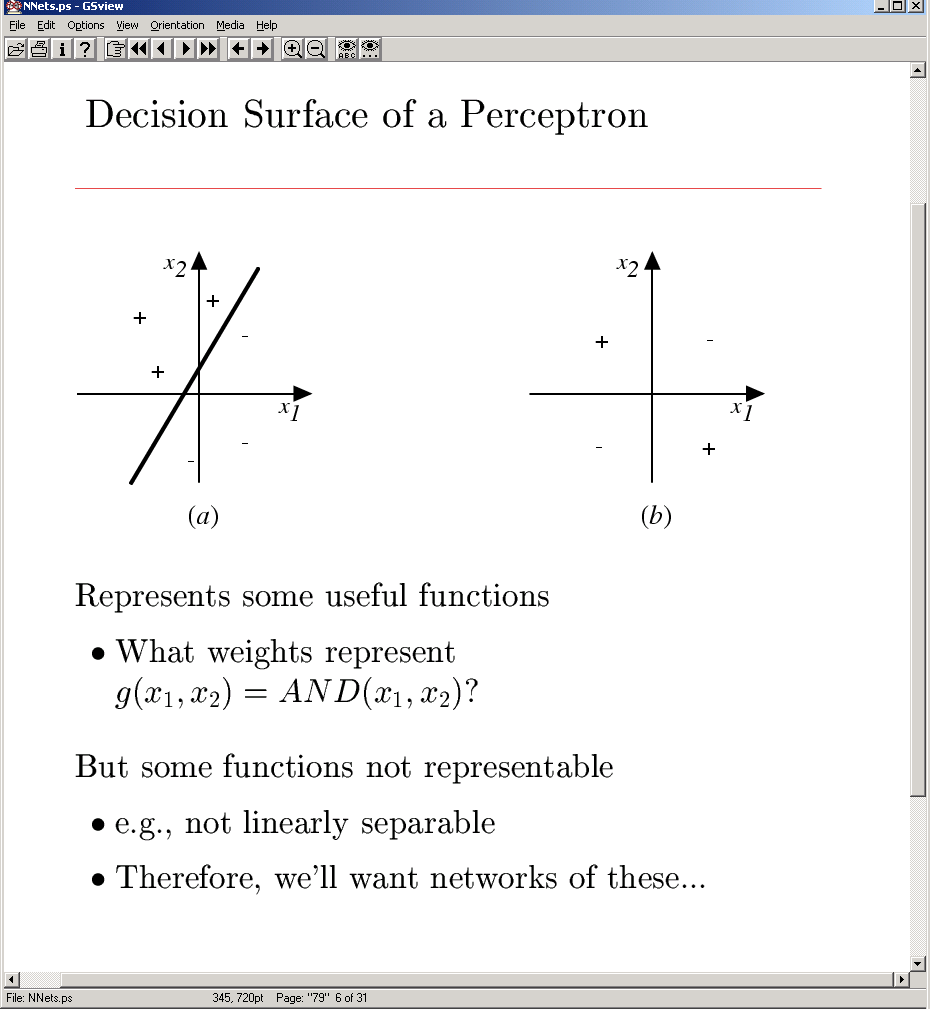 Repräsentiert lineare Funktion y = mx + b
Was machen die Gewichte?
Verallgemeinerung auf Entscheidungsebenen möglich
Vgl.: Warren McCulloch und William Pitts: A logical calculus of the ideas immanent in nervous activity. In: Bulletin of Mathematical Biophysics, Bd. 5, S. 115–133, 1943
5
[Speaker Notes: What about multiclass]
Trennlinien
Wenn w2x2 + w1x1 + w0 > 0, dann wird für (x1, x2) ein (+) vergeben.
 w2x2 + w1x1 + w0 = 0 ist Trennlinie. Warum?
Es wird die Gerade x2 = -w1/w2 x1 - w0/w2 als Trennlinie verwendet.
Wir betrachten y = mx + b
Bedingung lautet: y – mx - b > 0
Wähle m=1 und b positiv. Dann betrachte (x, y) = (0, 2b). Das liegt über der Geraden.
 2b – 0 – b > 0
Also wird (0, 2b) mit 1 bewertet (+)
6
Lassen sich alle Funktionen repräsentatieren?
Kann die Fehlerfunktion immersinnvoll minimiert werden?
XOR-Problem
Einführung weitererDimensionen
Erweiterung der Daten?
Besser: Einführung weitererEbenen im Netz
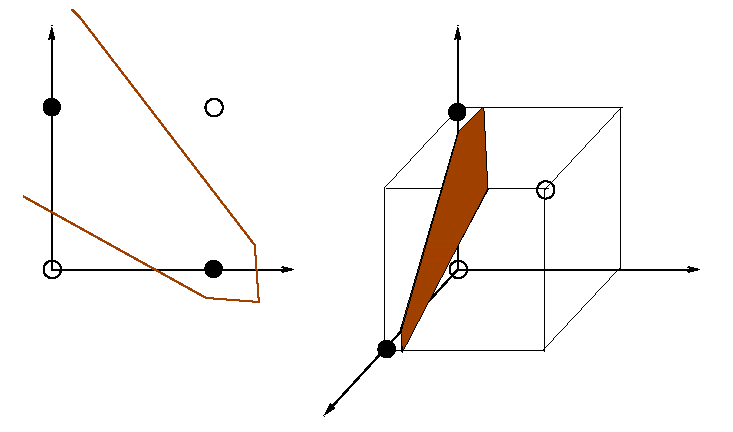 Marvin Minsky and Seymour Papert (2nd edition with corrections, first edition 1969) Perceptrons: An Introduction to Computational Geometry, The MIT Press, Cambridge MA, 1972
7
Ein Anwendungsbeispiel
Das folgende Netz soll Ziffern von 0 bis 9 erkennen. Dafür wird zunächst das Eingabefeld in 8x15 Elemente aufgeteilt:
Die geschriebene Ziffer wird in eine Folge von Nullen und Einsen umgewandelt, wobei 0 für leere und 1 für übermalte Rasterpunkte steht:
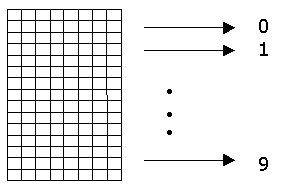 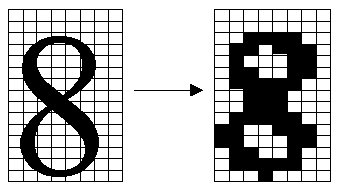 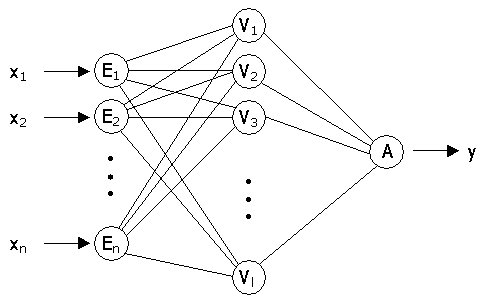 Wie können wir die Parameter automatisch so bestimmen, dass geschriebene Ziffern erkannt und als Ausgabe y ausgegeben werden?
8
Verwendung kontinuierlicher Funktionen
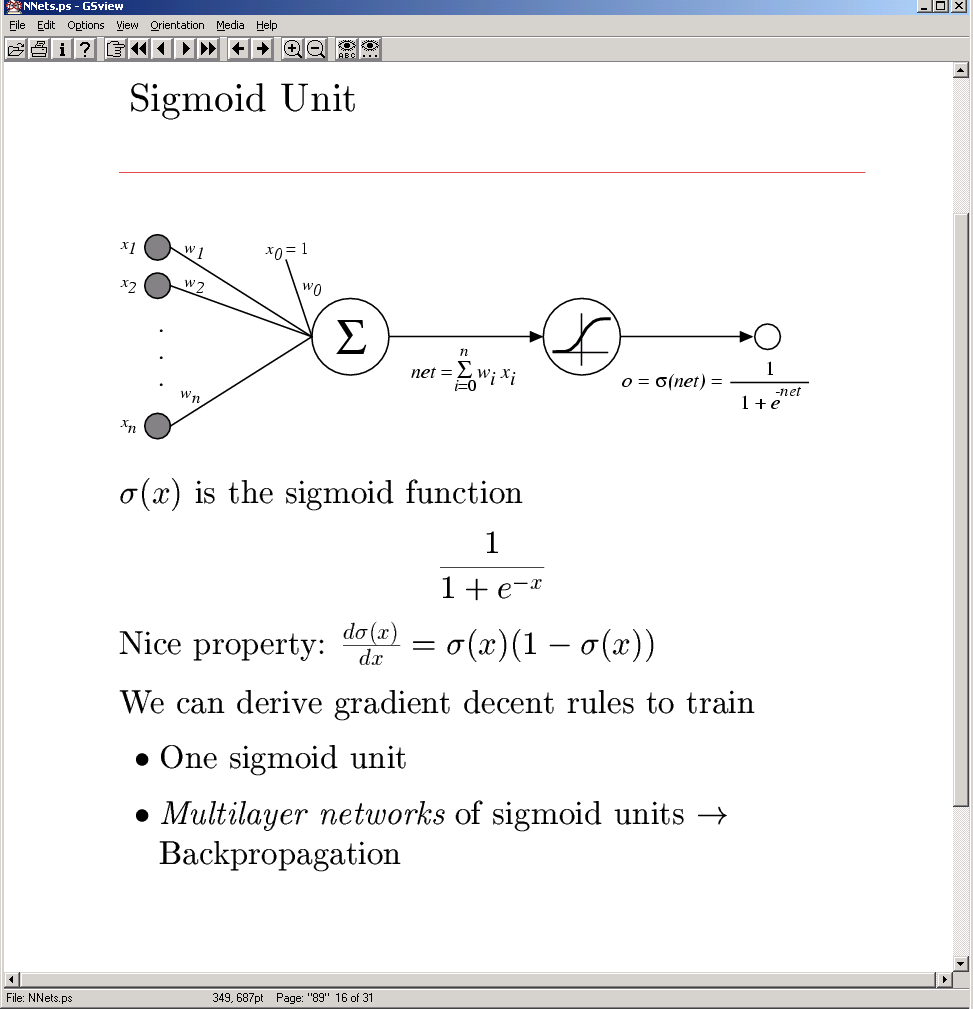 ist die Sigmoid-Funktion
9
Beispiel einer Sigmoid-Funktion
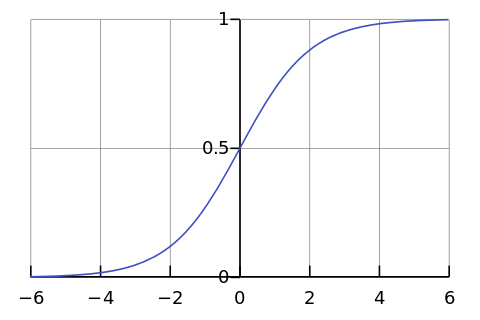 -0.06
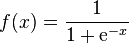 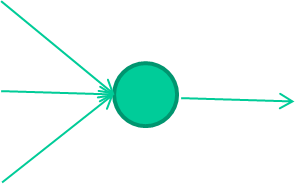 W1
W2
f(x)
-2.5
W3
1.4
David Corne: Open Courseware
10
Beispiel einer Sigmoid-Funktion
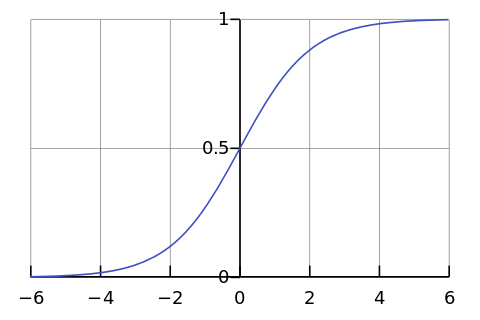 -0.06
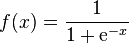 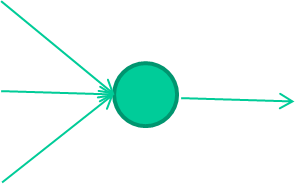 2.7
-8.6
f(x)
-2.5
0.002
x =  -0.06×2.7 + 2.5×8.6 + 1.4×0.002  = 21.34
1.4
David Corne: Open Courseware
11
Sigmoid-Einheit
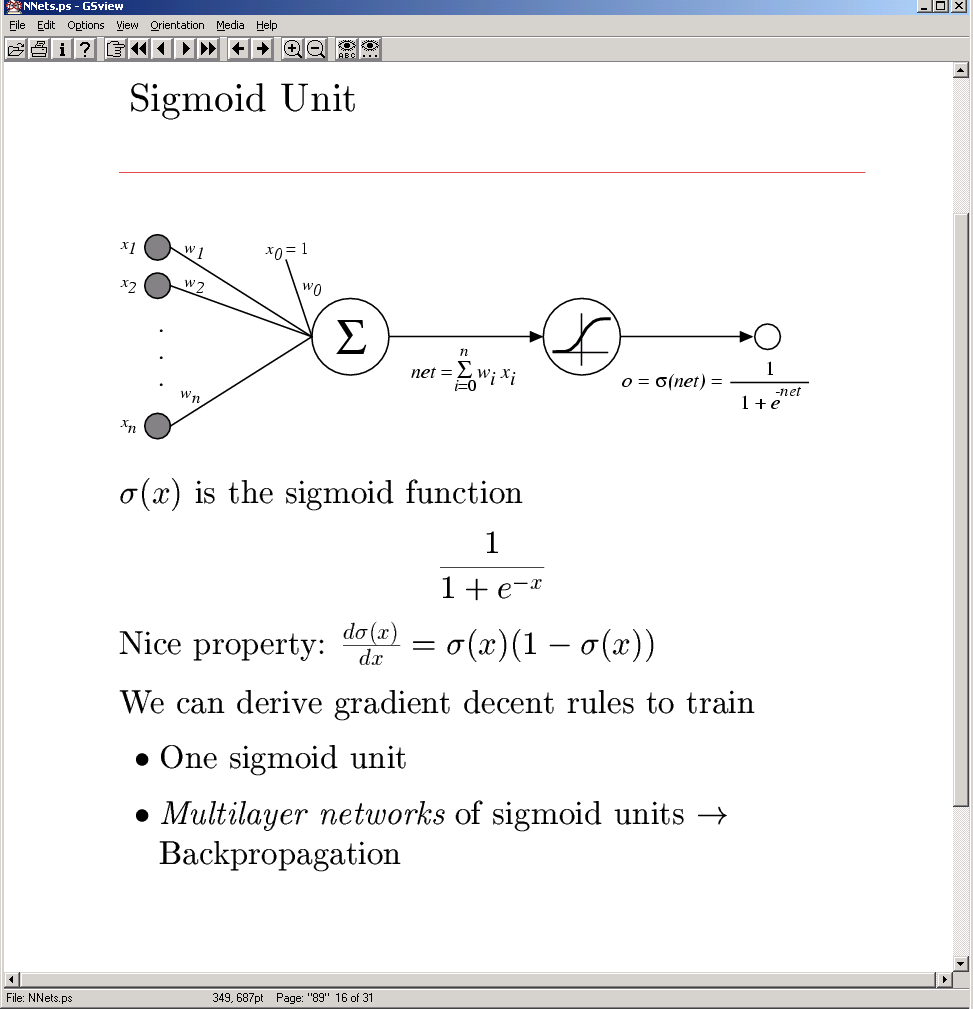 ist die Sigmoid-Funktion (auch: logistische Funktion)
Eigenschaft:
(Gradient)
Wir können den Gradienten verwenden, um die Einheit anzupassen
Wir kommen gleich darauf zurück
12
Differenzierbare Programmierung
Mehr Schichten Perzeptrons
13
Mehr-Ebenen Netze von Sigmoid-Einheiten
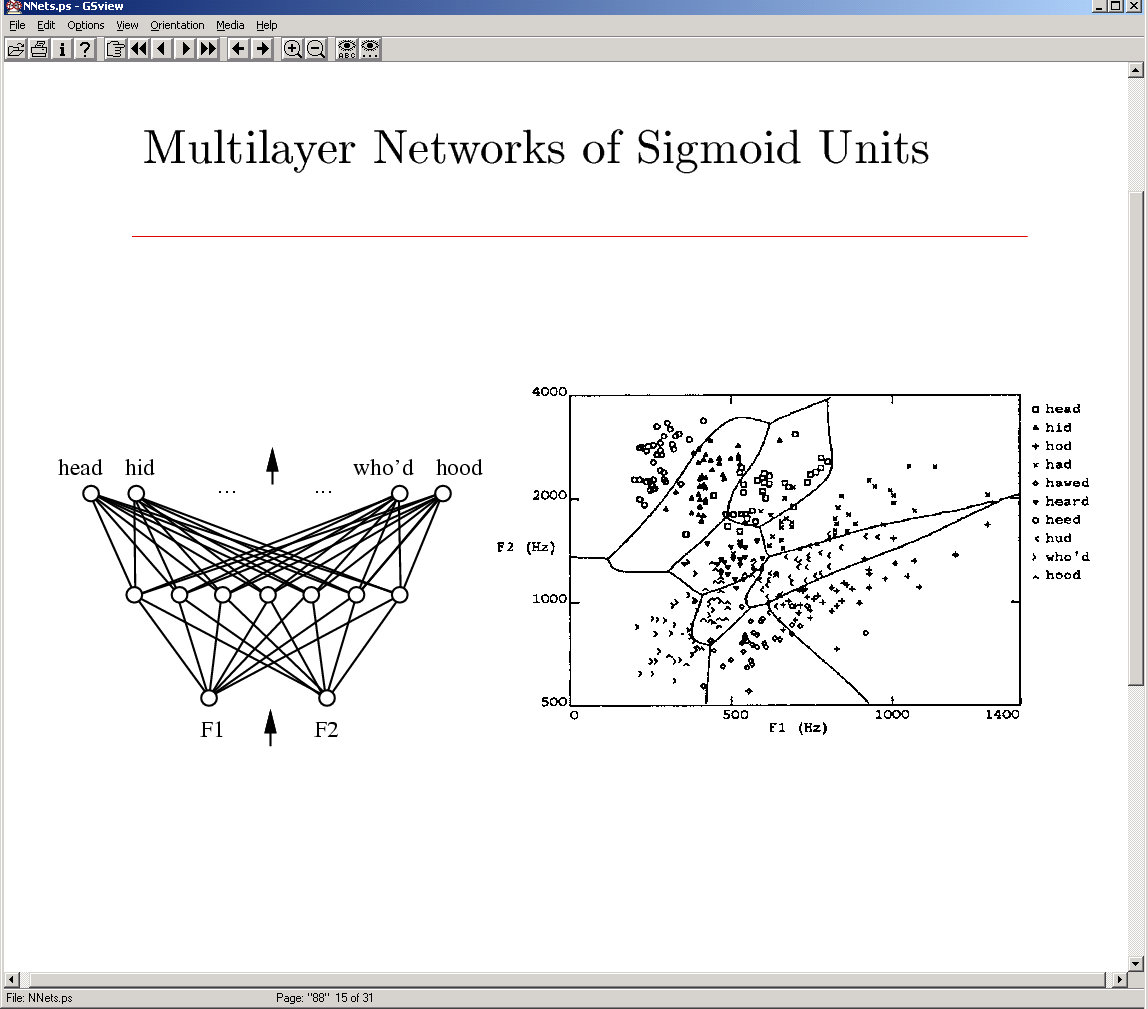 14
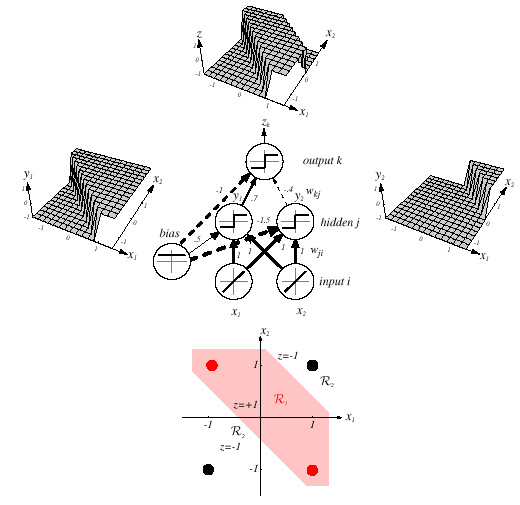 Z = x1 XOR x2 = (x1 OR x2) AND NOT(x1 AND x2)
15
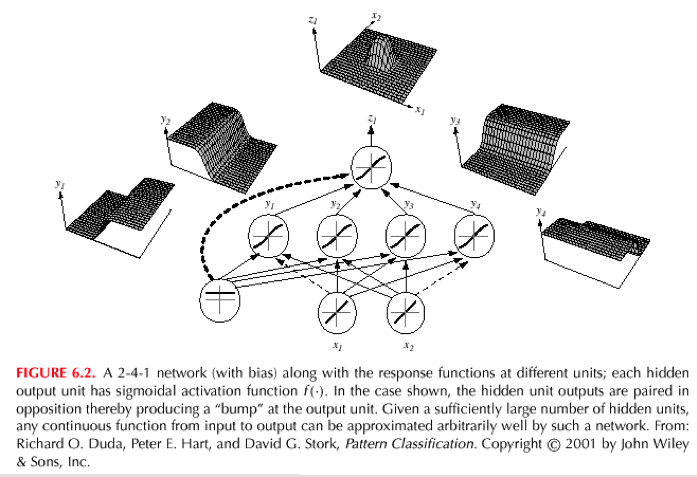 16
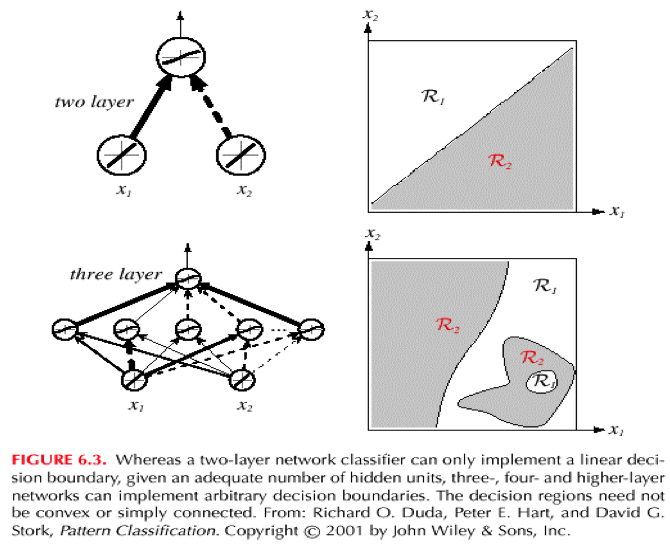 17
Netztopologien
FeedBack-Netze (rekurrente Netze):
Verbindungen zwischen allen Schichten möglich (Abrollen)
FeedForward-Netze:
Gerichtete Verbindungen nur von niedrigen zu höheren Schichten
FB-Netz mit Lateral-verbindungen
FF-Netz erster Ordnung
FB-Netz mit direkter Rückkopp-lung
FF-Netz zweiter Ordnung
© Stefan Hartmann
18
Netzwerk von Perzeptrons
Perzeptron:






Was muss ich vor dem Lernen/Trainieren bestimmen?
Netzwerk-Topologie? 
Perzeptron bezogen?
Eingabefunktion
Aktivierungsfunktion
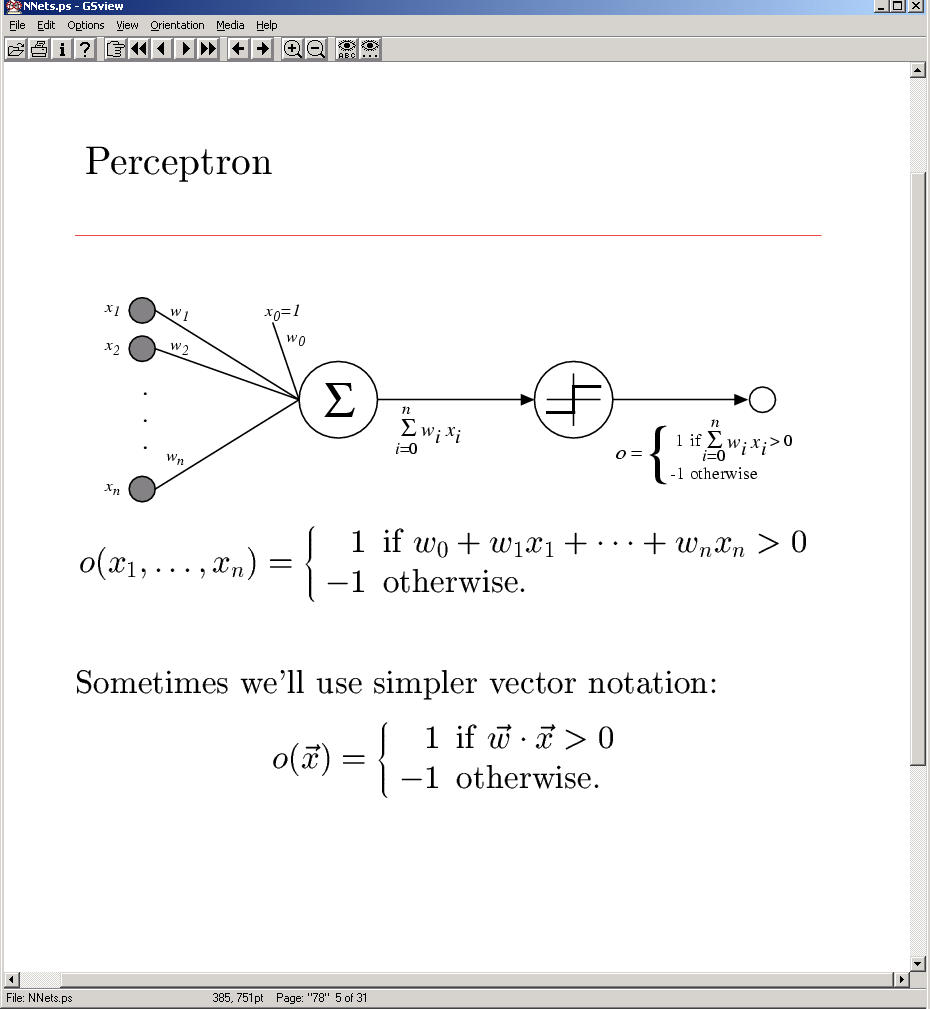 Ausgabefunktion
19
Differenzierbare Programmierung
Begriffsbestimmung
20
Die Eingabefunktion
© Stefan Hartmann
21
Die Aktivierungsfunktion
Schwellenwert, häufig 0
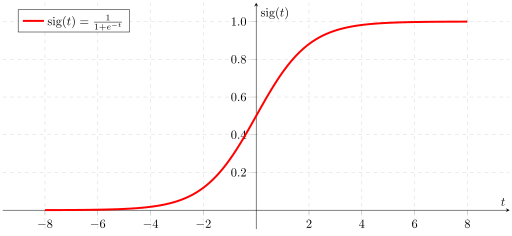 Spezialfall: Sigmoid: T=1
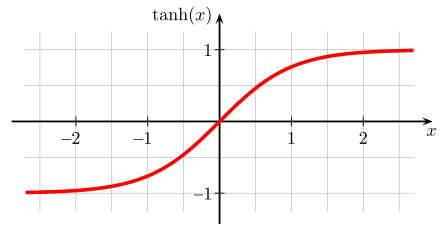 © Stefan Hartmann
22
Die Ausgabefunktion
© Stefan Hartmann
23
Beispiel
Input layer
Hidden layer(s)
Output layer
24
Bespiel: Berechnung
25
Differenzierbare Programmierung
Lernen von Gewichten (Idee)
26
Einstellen der Gewichte mit Trainingsdaten…
Fields               class
1.4  2.7   1.9         0
3.8  3.4   3.2         0
6.4  2.8   1.7         1
4.1  0.1   0.2         0
etc …
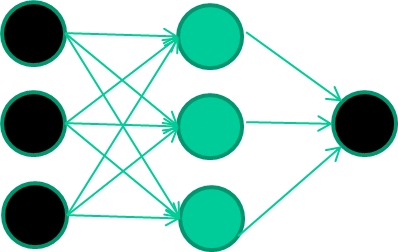 27
David Corne: Open Courseware
Anlernen des Netzwerks
Fields               class
1.4  2.7   1.9         0
3.8  3.4   3.2         0
6.4  2.8   1.7         1
4.1  0.1   0.2         0
etc …
Ausgabe
Eingabe
Perzeptrons
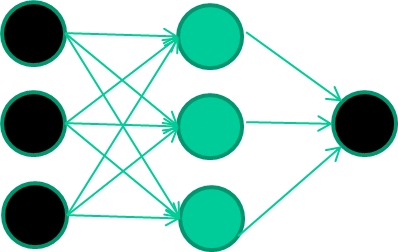 David Corne: Open Courseware
28
Trainingsdaten
Fields               class
1.4  2.7   1.9         0
3.8  3.4   3.2         0
6.4  2.8   1.7         1
4.1  0.1   0.2         0
etc …
Initialisierung mit zufälligen Gewichten
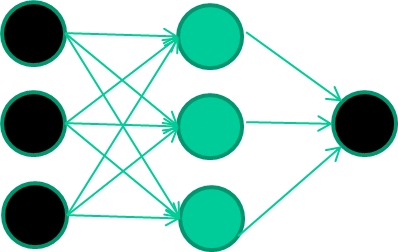 David Corne: Open Courseware
29
Trainingsdaten
Fields               class
1.4  2.7   1.9         0
3.8  3.4   3.2         0
6.4  2.8   1.7         1
4.1  0.1   0.2         0
etc …
Präsentierung eines Trainingsdatensatzes
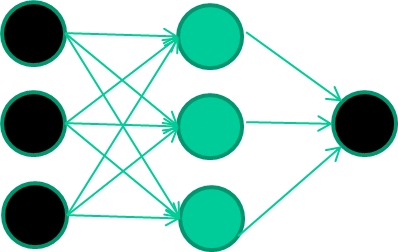 1.4 

2.7                                                    

1.9
David Corne: Open Courseware
30
Trainingsdaten
Fields               class
1.4  2.7   1.9         0
3.8  3.4   3.2         0
6.4  2.8   1.7         1
4.1  0.1   0.2         0
etc …
Durchpropagierung zur Ausgabe
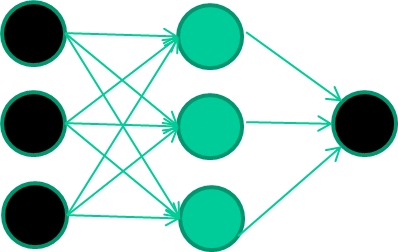 1.4 

2.7                                                    0.8

1.9
David Corne: Open Courseware
31
Trainingsdaten
Fields               class
1.4  2.7   1.9         0
3.8  3.4   3.2         0
6.4  2.8   1.7         1
4.1  0.1   0.2         0
etc …
Vergleich mit der Zielausgabe
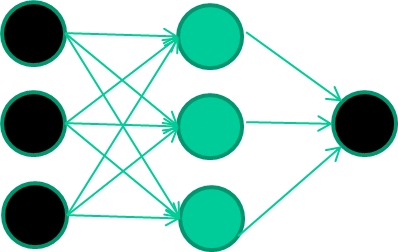 1.4 

2.7                                                    0.8 
                                                  0
1.9                                           Fehler 0.8
David Corne: Open Courseware
32
Trainingsdaten
Fields               class
1.4  2.7   1.9         0
3.8  3.4   3.2         0
6.4  2.8   1.7         1
4.1  0.1   0.2         0
etc …
Anpassen der Gewichte gemäß Fehler
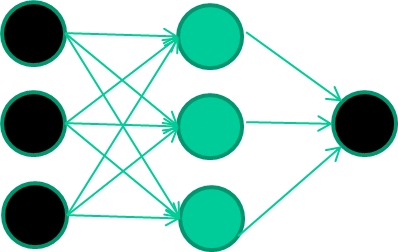 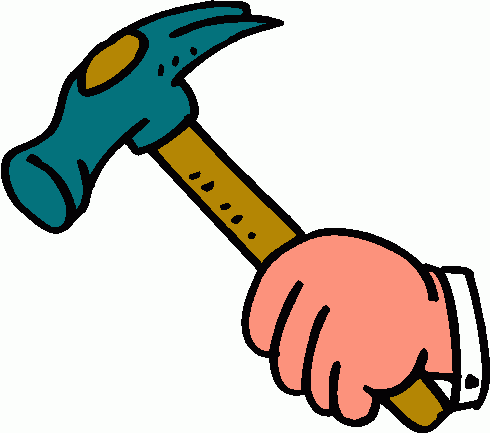 1.4 

2.7                                                    0.8 
                                                  0                                        
1.9                                           Fehler 0.8
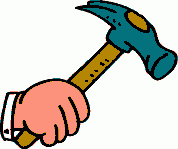 David Corne: Open Courseware
33
Trainingsdaten
Fields               class
1.4  2.7   1.9         0
3.8  3.4   3.2         0
6.4  2.8   1.7         1
4.1  0.1   0.2         0
etc …
Präsentierung eines Trainingsdatensatzes
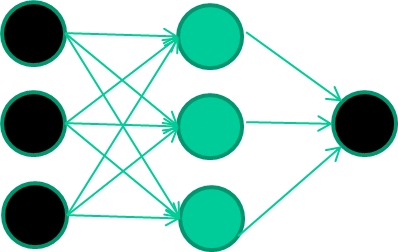 6.4 

2.8                                                    

1.7
David Corne: Open Courseware
Trainingsdaten
Fields               class
1.4  2.7   1.9         0
3.8  3.4   3.2         0
6.4  2.8   1.7         1
4.1  0.1   0.2         0
etc …
Durchpropagierung zur Ausgabe
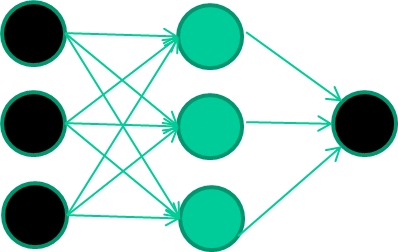 6.4 

2.8                                                     0.9                                                   

1.7
David Corne: Open Courseware
35
Trainingsdaten
Fields               class
1.4  2.7   1.9         0
3.8  3.4   3.2         0
6.4  2.8   1.7         1
4.1  0.1   0.2         0
etc …
Vergleich mit der Zielausgabe
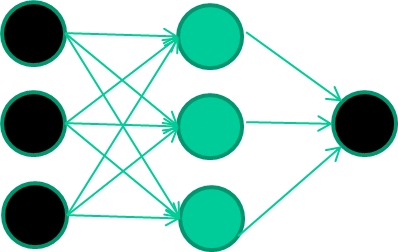 6.4 

2.8                                                     0.9                                                   
                                                  1  
1.7                                          Fehler -0.1
David Corne: Open Courseware
36
Trainingsdaten
Fields               class
1.4  2.7   1.9         0
3.8  3.4   3.2         0
6.4  2.8   1.7         1
4.1  0.1   0.2         0
etc …
Anpassen der Gewichte gemäß Fehler
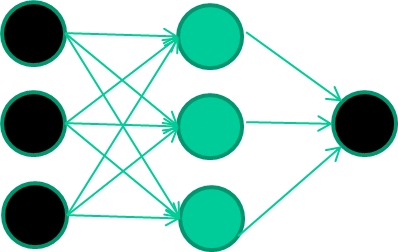 6.4 

2.8                                                     0.9                                                   
                                                  1  
1.7                                          Fehler -0.1
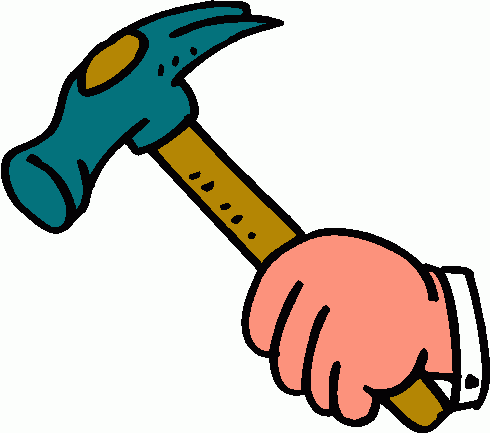 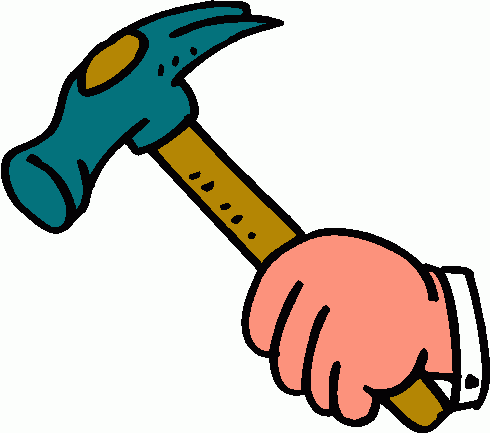 David Corne: Open Courseware
37
Trainingsdaten
Fields               class
1.4  2.7   1.9         0
3.8  3.4   3.2         0
6.4  2.8   1.7         1
4.1  0.1   0.2         0
etc …
Und so weiter ….
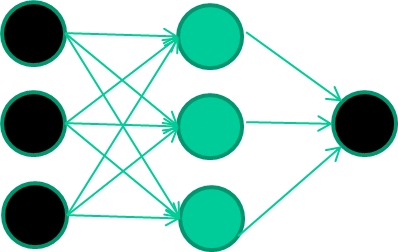 6.4 

2.8                                                     0.9                                                   
                                                  1  
1.7                                          Fehler -0.1
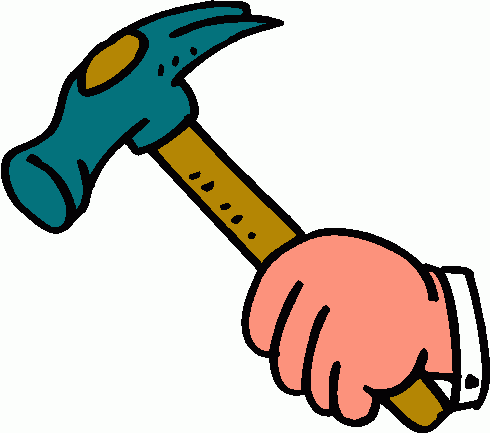 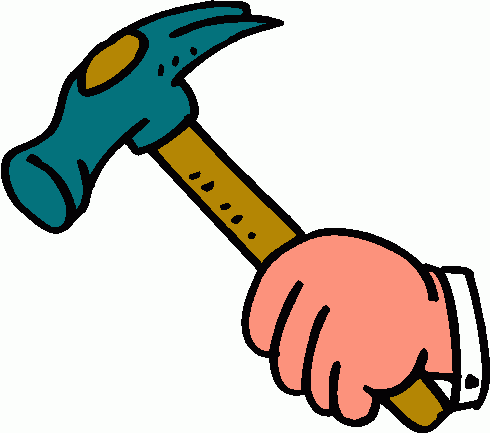 Wiederhole tausend-, vielleicht millionenmal – jedesmal
mit einer zufälligen Trainingsinstanz und einer kleinen
Anpassung der Gewichte
  Verfahren zur Gewichtsanpassung müssen Fehler minimieren
38
David Corne: Open Courseware
Differenzierbare Programmierung
Lernen von Gewichten (Eine Ebene)
39
Eine Ebene: Perzeptron-Lernregel (Delta-Lernregel)
Frank Rosenblatt, The Perceptron--a perceiving and recognizing automaton. Report 85-460-1, Cornell Aeronautical Laboratory, 1957
40
Begründung für die Delta-Regel
41
Absteigender Gradient
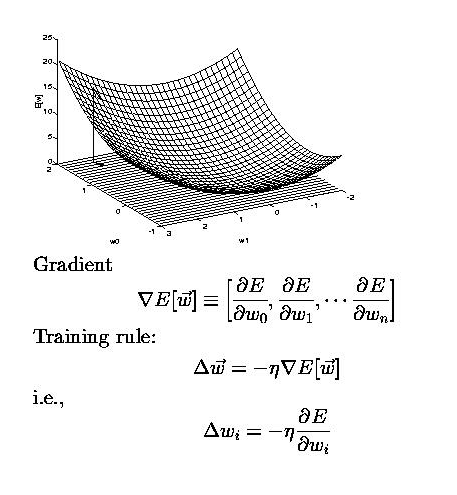 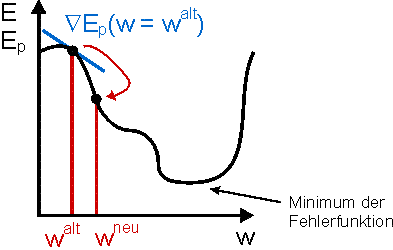 42
Gradient
43
Absteigender Gradient (Forts.)
44
Algorithmus für eine Gewichtsanpassung
45
Perzeptron-Lernregel
Man kann zeigen, dass der Vorgang konvergiert, …
... wenn die Daten linear separierbar sind
... und 𝜂 genügend klein gewählt wird
Schon früher untersucht:


Netzwerke daher von manchenals künstliche neuronale Netze bezeichnet

Später für mehrschichtige Netze erweitert (Deep Learning):Fehlerrückführung durch mehrere Ebenen (Backpropagation)
D. Hebb: The organization of behavior. A neuropsychological theory. Erlbaum Books, Mahwah, N.J., 1949
46
Differenzierbare Programmierung
Lernen von Gewichten (Mehre Ebenen)
47
Backpropagating Idee
Ziehe beschriftete Datenpunkte
(batch)
Weiterleitung über das Netzwerk, Vorhersagen berechnen
Führe den Fehler zurück
Aktualisiere die Netzwerk-gewichte
Backpropagation idee
Erzeuge ein Fehlersignal, das die Differenz zwischen Prognosen und Zielwerten misst
Verwenden Sie das Fehlersignal, um die Gewichte zu ändern und genauere Vorhersagen rückwärts zu erhalten
Zugrunde liegende Mathematik: Kettenregel
Kettenregel (1-dim)
( für
Idee: D. Hebb: The organization of behavior. A neuropsychological theory. Erlbaum Books, Mahwah, N.J., 1949
Für neuronale Netze: D. E. Rumelhart, G. E. Hinton, and R. J. Williams. Learning representations by back-propagating errors, 1986
48
49
Welcher Fehler sollte als nächstes propagieret werden?
50
Backpropagation Algorithmus (Eine Runde)
51
Aktivierung: ReLU (rectified linear unit)
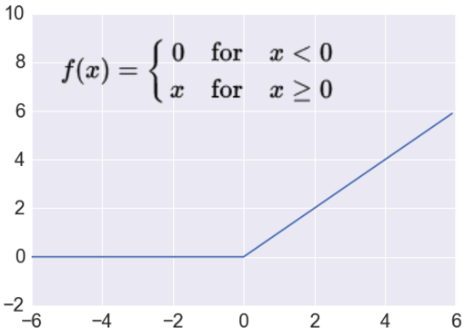 Nimmt eine reellwertige Zahl und legt einen Schwellenwert bei Null fest
http://adilmoujahid.com/images/activation.png
Die meisten Deep Netzwerke verwenden heutzutage ReLU

Trainiert viel schneller
beschleunigt die Konvergenz der SGD
aufgrund linearer, nicht beschränkter Form 
Weniger aufwändige Berechnungen
im Vergleich zu Sigmoid/Tanh (Exponentiale etc.)
Implementierung durch einfaches Schwellenwert einer Matrix bei Null
Ausdrucksstarker
Beugt dem gradient vanishing problem vor
52
[Speaker Notes: ReLU units can “die”
large gradient flowing through a ReLU could cause weights to update in such a way that the neuron will never activate on any datapoint again
gradient flowing through the unit will forever be zero from that point on
With a proper setting of the learning rate this is less frequently an issue]
Regularization
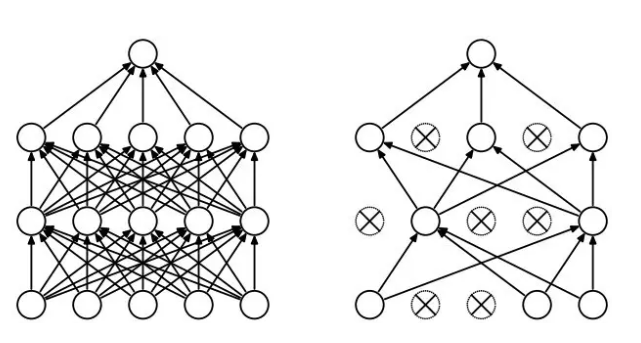 Dropout
Zufälliges Ablegen von Einheiten (zusammen mit ihren Verbindungen) während des Trainings
Jeder Knoten wird mit fester Wahrscheinlichkeit p beibehalten, unabhängig von anderen Knoten
Hyperparameter p zu wählen (abgestimmt)
Srivastava, Nitish, et al. "Dropout: a simple way to prevent neural networks from overfitting." Journal of machine learning research (2014)
L2 = Gewichtszerfall (weight decay)
Regularisierungsterm, der große Gewichte bestraft, werden hinzugefügt
Der Gewichtszerfallswert bestimmt, wie dominant die Regularisierung während der Gradientenberechnung ist
Großer Gewichtszerfallswert  Große Strafe für große Gewichte
Early-stopping
Verwenden eines Validierungsfehlers, um zu entscheiden, wann das Training beendet warden soll
Stoppe, wenn sich die überwachte Menge nach n aufeinanderfolgenden Epochen nicht verbessert hat
n wird auch patience (Geduld?) genannt
53
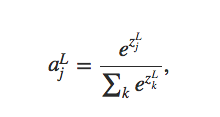 Softmax Ausgabeschicht
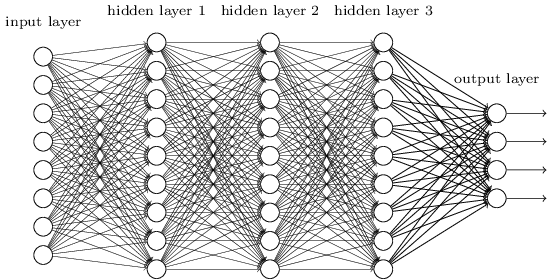 Softmax
Netzwerk gibt eine Wahrscheinlichkeitsverteilung aus!
54
Perspektive der Entscheidungsgrenzenanpassung
Zufällige Initialgewichte
David Corne: Open Courseware
55
Perspektive der Entscheidungsgrenzenanpassung
Verwenden einer Trainingsinstanz / Anpassung der Gewichte
David Corne: Open Courseware
56
Perspektive der Entscheidungsgrenzenanpassung
Verwenden einer Trainingsinstanz / Anpassung der Gewichte
David Corne: Open Courseware
57
Perspektive der Entscheidungsgrenzenanpassung
Verwenden einer Trainingsinstanz / Anpassung der Gewichte
David Corne: Open Courseware
58
Perspektive der Entscheidungsgrenzenanpassung
Verwenden einer Trainingsinstanz / Anpassung der Gewichte
David Corne: Open Courseware
59
Perspektive der Entscheidungsgrenzenanpassung
Und schließlich….
David Corne: Open Courseware
60
Fehler bei einer ungeeigneten Trainingsmenge
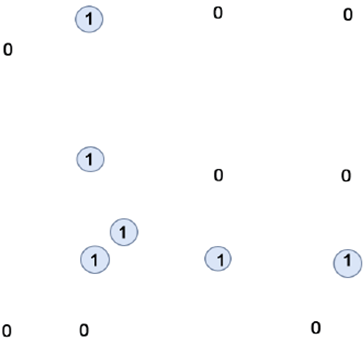 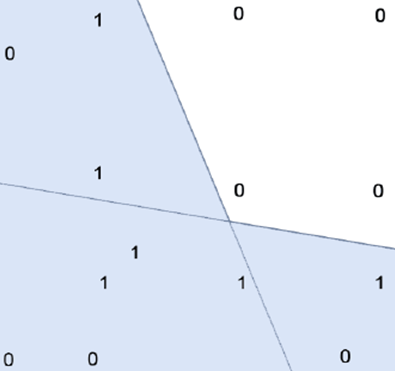 Zu viele Trainingsbeispiele: 
das Netz hat „auswendig gelernt“
Zu wenig Trainingsbeispiele:
 keine richtige Klassifikation
© Stefan Hartmann
61
Lernverfahren: Resümee
Epoche: einmalige Verwendung des gesamten Datensatzes
Manchmal zu groß
Batch: Zerlegung eines Datensatzes in Teilmengen
Für jede Teilmenge: Passe Gewichte an
Anzahl der Teilmengen: #Iterationen
Tausende von kleinen Anpassungen, jede macht das Netz besser für die letzte Eingabe (aber vielleicht schlechter für frühere Eingaben)
Verwende mehrere Epochen
Wieviele Epochen? Batches?
Ausprobieren 
Durch verdammtes Glück kommt oft eine Funktion heraus, die gut genug in Anwendungen funktioniert
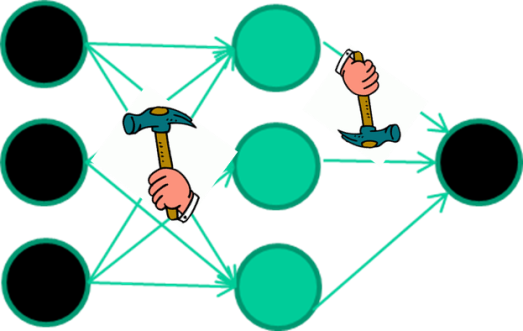 62
Differenzierbare Programmierung
Applications
63
Word-Word Associations in Document Retrieval
Recap bag-of-words approaches
Client profiles, TF-IDF

Words are not independent of each other

Need to represent some aspects of word semantics
Church, K.W., Hanks, P.: Word association norms mutual information, and lexicography. Comput. Linguist. 1(1), 22–29, 1990
64
Point(wise) Mutual Information: PMI
Measure of association used in information theory and statistics


Positive PMI:  PPMI(x, y) = max( pmi(x, y), 0 )
Quantifies the discrepancy between the probability of their coincidence given their joint distribution and their individual distributions, assuming independence
Finding collocations and associations between words 
Countings of occurrences and co-occurrences of words in a text corpus can be used to approximate the probabilities p(x) or p(y) and p(x,y) respectively
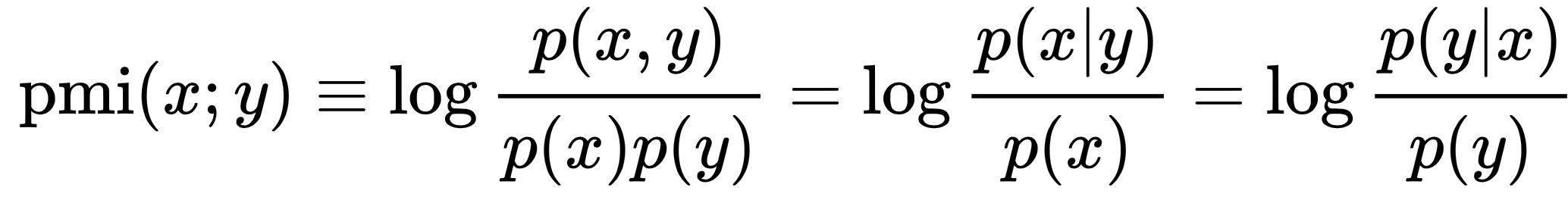 [Wikipedia]
65
PMI – Example
Counts of pairs of words getting the most and the least PMI scores in the first 50 millions of words in Wikipedia (dump of October 2015)
Filtering by 1,000 or more co-occurrences. 
The frequency of each count can be obtained by dividing its value by 50,000,952. (Note: natural log is used to calculate the PMI values in this example, instead of log base 2)
[Wikipedia]
66
PMI – Co-occurrence Matrix
Count(w, context)
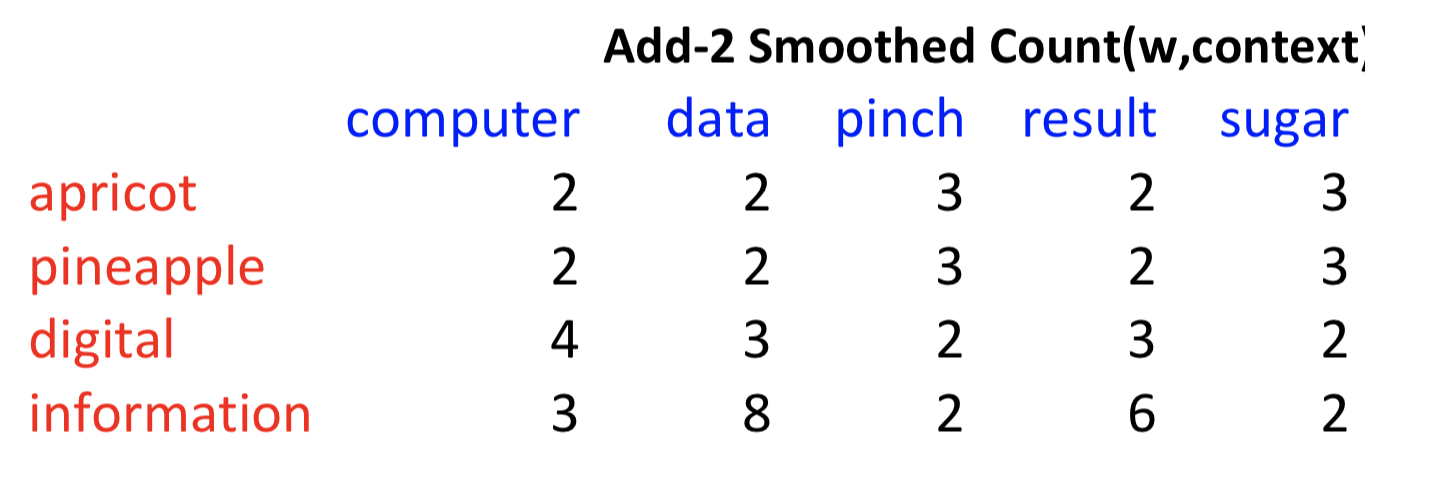 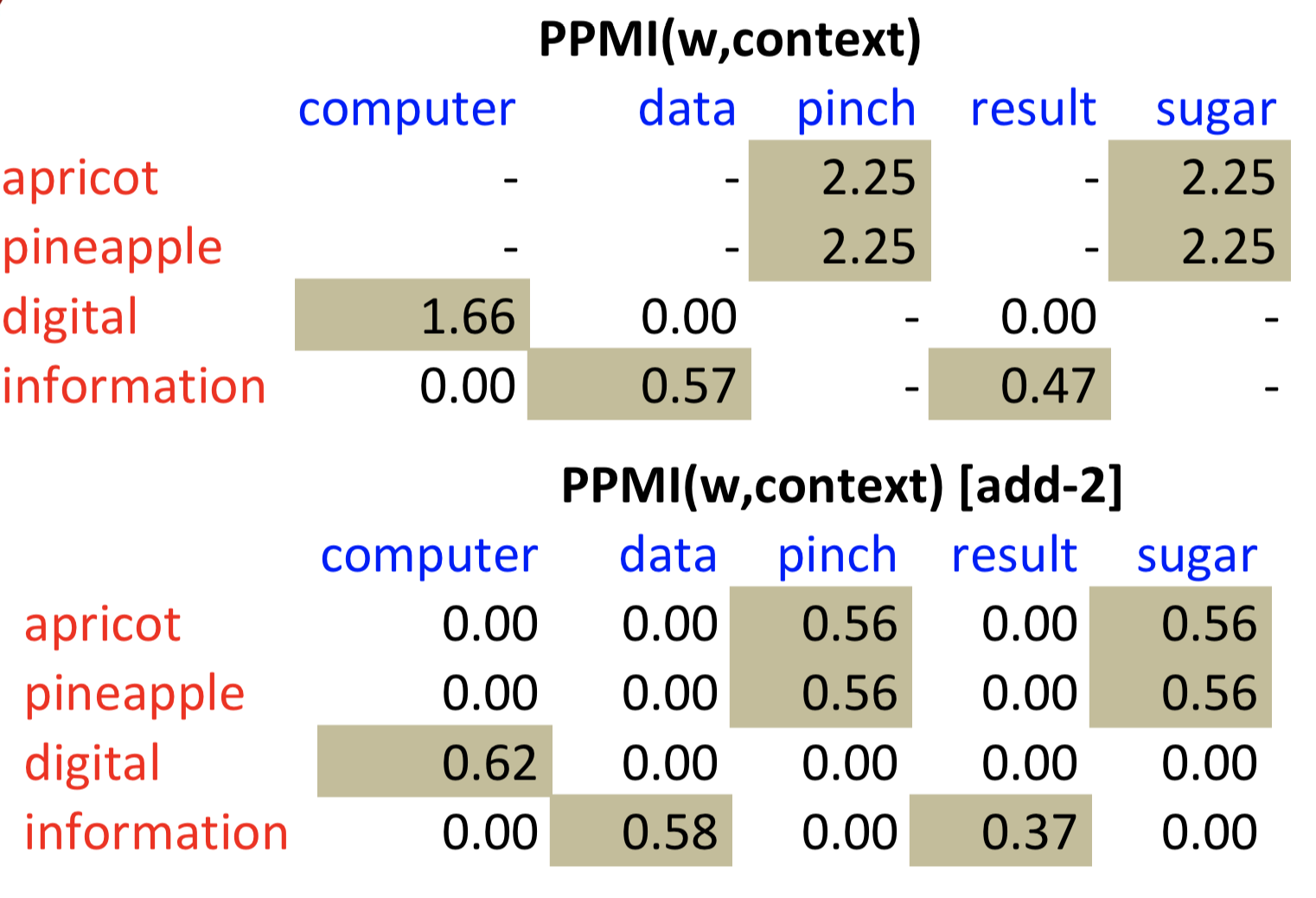 67
Embedding Approaches to Word Semantics
Represent each word with a low-dimensional vector
Word similarity = vector similarity
Key idea: Predict surrounding words of every word
68
Represent the meaning of words – word2vec
2 basic structural models:
Continuous Bag of Words (CBOW): use a window of words to predict the middle word
Skip-gram (SG): use a word to predict the surrounding ones in window.
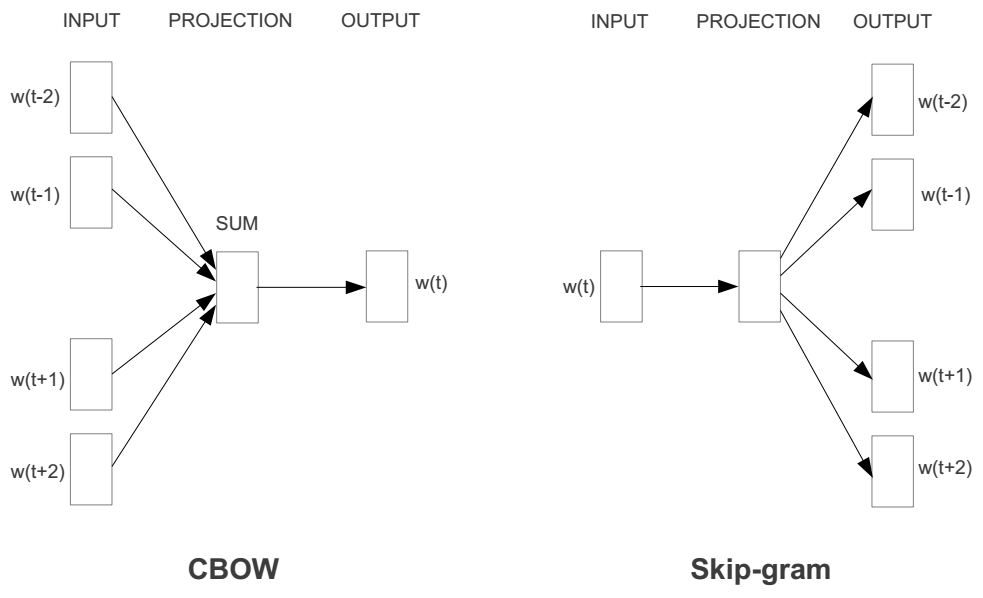 69
Word2vec – Continuous Bag of Word
E.g. “The cat <sat> on floor”
Window size = 2
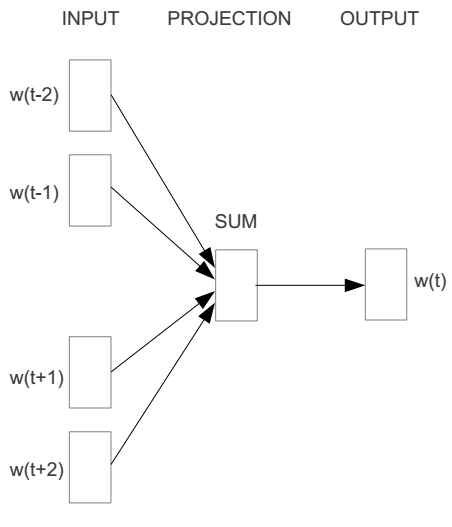 the
cat
sat
on
floor
70
0
0
0
1
0
0
0
0
0
0
1
0
0
0
0
0
0
0
Input layer
0
0
0
0
0
1
Index of cat in vocabulary
…
…
…
0
0
0
Hidden layer
Output layer
cat
one-hot
vector
one-hot
vector
sat
on
71
0
0
0
1
0
0
0
0
0
0
1
0
We must learn W and W’
0
0
0
0
0
0
Input layer
0
0
0
0
0
1
…
…
…
0
0
0
Hidden layer
Output layer
cat
V-dim
sat
N-dim
V-dim
on
V-dim
N will be the size of word vector
72
Deep Learning
Hidden layer represents feature space
Making explicit features in the data…
… that are relevant for a certain task
Determine features automatically
Learning suitable mappings into feature space
Deep learning also known as representation learning
73
0
0
0
0
1
0
0
1
0
0
0
0
0
1
0
0
0
0
0
0
0
0
0
0
Input layer
0
0
0
0
0
0
1
0
…
…
…
…
0
0
0
0
Output layer
xcat
V-dim
+
sat
V-dim
Hidden layer
xon
N-dim
V-dim
74
0
0
0
0
1
0
0
0
0
0
0
0
0
1
0
1
0
0
0
0
0
0
0
0
Input layer
0
0
0
0
0
0
1
0
…
…
…
…
0
0
0
0
Output layer
xcat
V-dim
+
sat
V-dim
Hidden layer
xon
N-dim
V-dim
75
0
0
0
1
0
0
0
0
0
0
1
0
0
0
0
0
0
0
Input layer
0
0
0
0
0
1
…
…
…
0
0
0
Hidden layer
Output layer
cat
V-dim
N-dim
on
V-dim
V-dim
N will be the size of word vector
76
Logistic function
[Wikipedia]
77
softmax(z)
The
[Wikipedia]
78
0
0
0
1
0
0
0
0
0
0
1
0
0
0
0
0
0
0
Input layer
0
0
0
0
0
1
…
…
…
0
0
0
Hidden layer
Output layer
cat
V-dim
N-dim
on
V-dim
V-dim
N will be the size of word vector
79
0
0
0
1
0
0
0
0
0
0
1
0
0
0
0
Contains word vectors
0
0
0
Input layer
0
0
0
0
0
1
…
…
…
0
0
0
Output layer
xcat
V-dim
sat
V-dim
Hidden layer
xon
N-dim
V-dim
Consider either W or W’ as the word’s representation.
80
[Speaker Notes: W contains input word vectors.
W’ contains output word vectors.

We can consider either W or W’ as the word’s representation. Or even take the average.]
Word Analogies
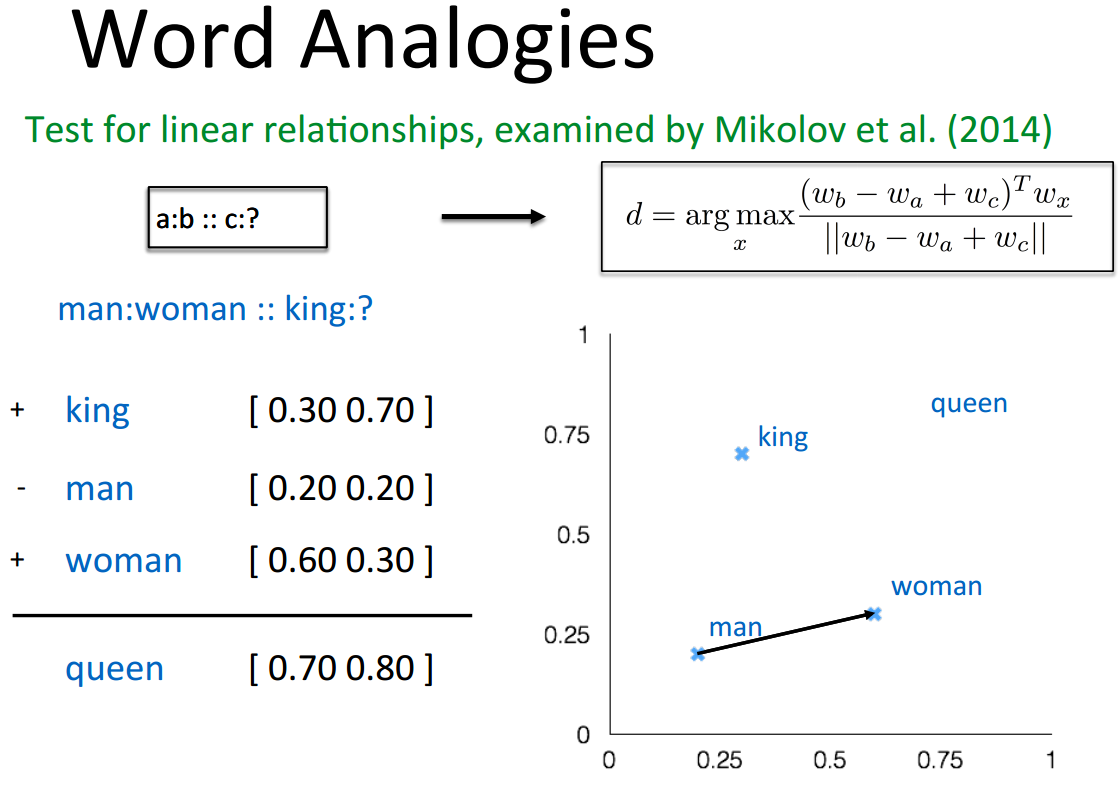 ||wx||
81
The Picture: CBOW and Skip-Gram (SG)
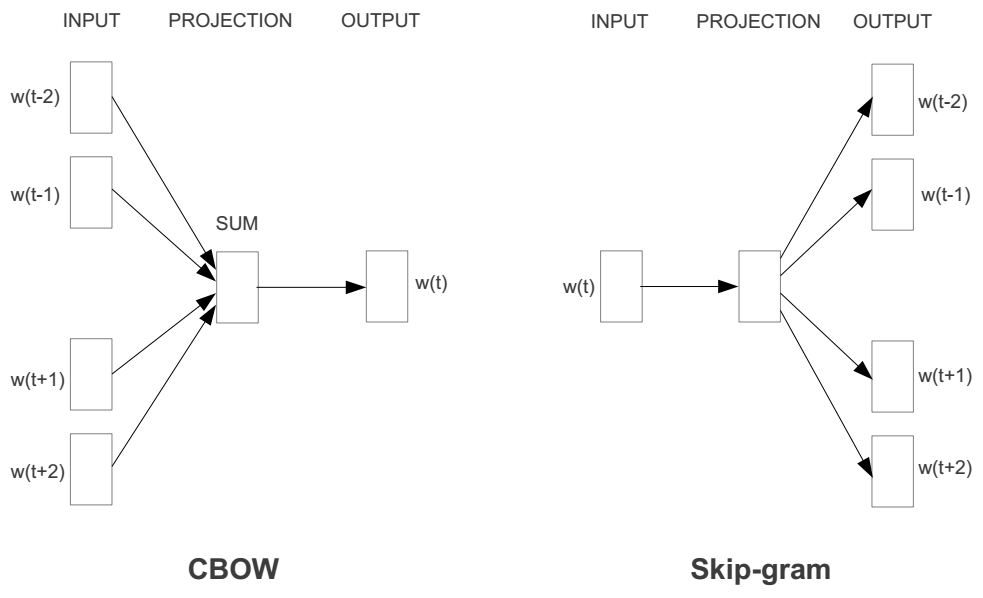 SG
CBOW
Vc
Vw
“Neural Word Embeddings as Implicit Matrix Factorization”
Levy & Goldberg, NeurIPS 2014
82
Convolution
83
Convolutional Neural Networks (CNNs)
Main CNN idea for text:
Compute vectors for n-grams and group them afterwards

Example: “this takes too long” compute vectors for: 
This takes, takes too, too long, this takes too, takes too long, this takes too long
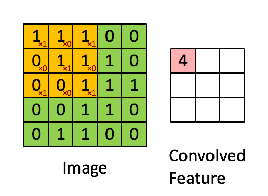 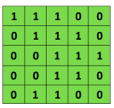 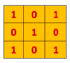 Convolutional 
3x3 filter
Input matrix
http://deeplearning.stanford.edu/wiki/index.php/Feature_extraction_using_convolution
[Speaker Notes: http://www.asimovinstitute.org/neural-network-zoo/]
Convolutional Neural Networks (CNNs)
Main CNN idea for text:
Compute vectors for n-grams and group them afterwards
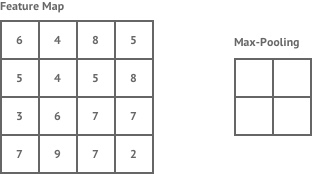 max pool
2x2 filters 
and stride 2
Dimensionsreduktion
https://shafeentejani.github.io/assets/images/pooling.gif
CNN for text classification
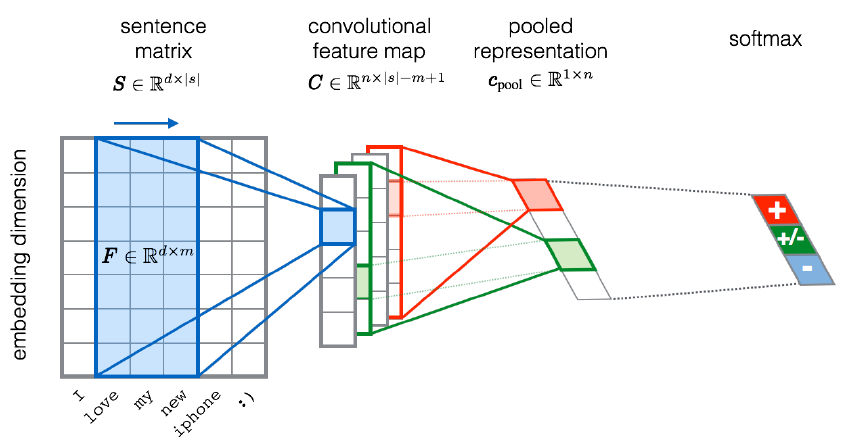 Severyn, Aliaksei, and Alessandro Moschitti. "UNITN: Training Deep Convolutional Neural Network for Twitter Sentiment Classification." SemEval@ NAACL-HLT. 2015.
[Speaker Notes: the width m of the convolution filters is set to 5 
n = 300 feature maps
first layer embeds words into low-dimensional vectors.]
CNN with multiple filters
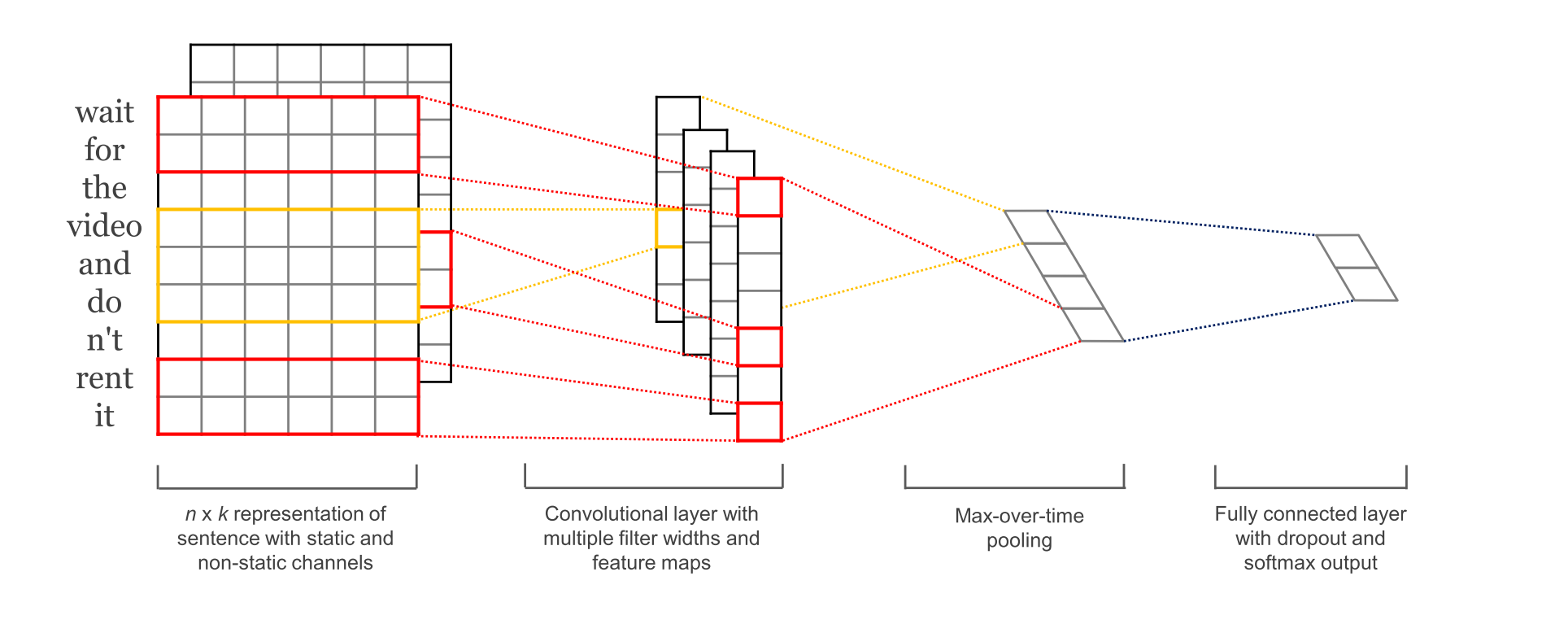 Kim, Y. “Convolutional Neural Networks for Sentence Classification”, EMNLP (2014)
sliding over 3, 4 or 5 words at a time
Differential Programming: Basic Idea
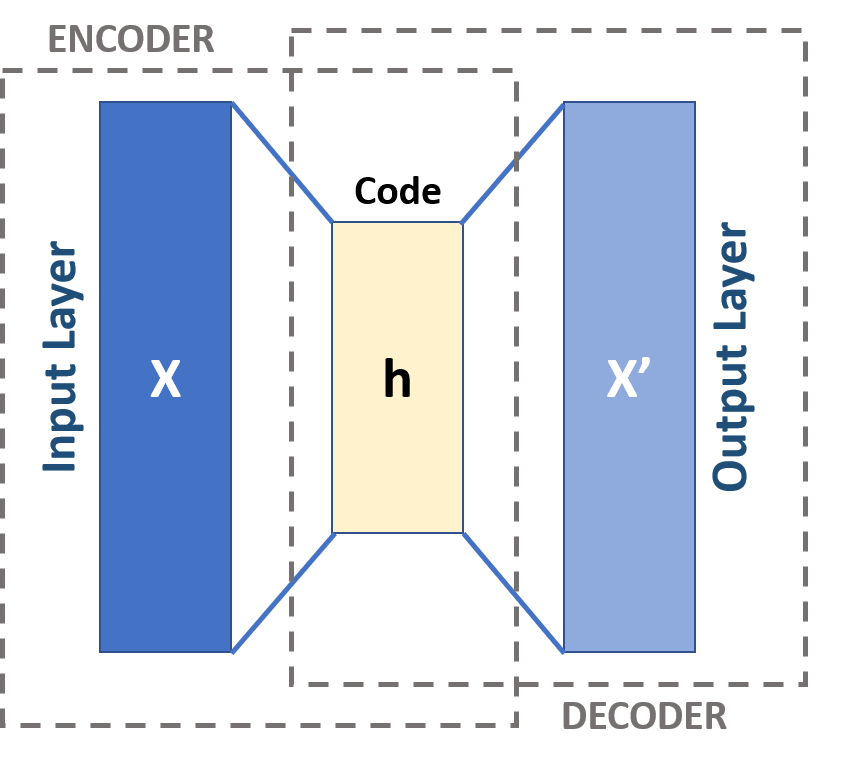 Example: Computer Vision
Estimate position of light source
Use standard learning approach




Develop render in appropriate programming language (e.g., Julia)
Differentiate renderer (e.g., Zygote)
Use differentiated render for backpropagation
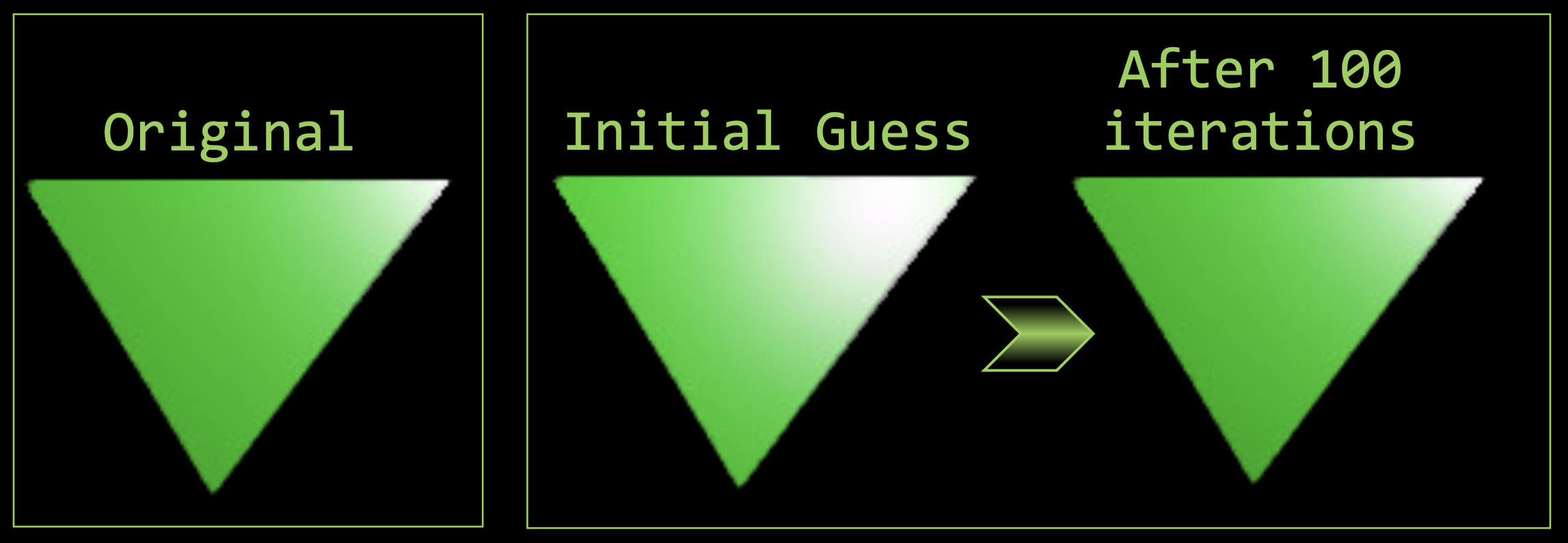 88
Geschichtlicher Überblick
1943: McCulloch und Pitts beschreiben und             definieren eine Art erster neuronaler Netzwerke.
1949: Formulierung der Hebb‘schen Lernregel             (nach Hebb) 
1957: Entwicklung des Perzeptrons durch Rosenblatt

1969: Minsky und Papert untersuchen das Perzeptron mathematisch und zeigen dessen Grenzen, etwa beim XOR-Problem, auf.

1982: Beschreibung der ersten selbstorganisierenden Netze (nach biologischem Vorbild) durch van der Malsburg und Kohonen und eines richtungweisenden Artikels von Hopfield, indem die ersten rückgekoppelten Netze (Hopfield-Netze, nach physikalischen Vorbild) beschrieben werden
1986: Das Lernverfahren Backpropagation für mehrschichtige Perzeptrons wird entwickelt.
Ab 2000: Deep Learning (Hinton, LeCun, Bengio, Ng, et al.)
Ab 2020: Differentiable Programming (Lecun et al.)
Anfänge
Ernüchterung
Renaissance
Boom
© Stefan Hartmann (mit Anpassungen)